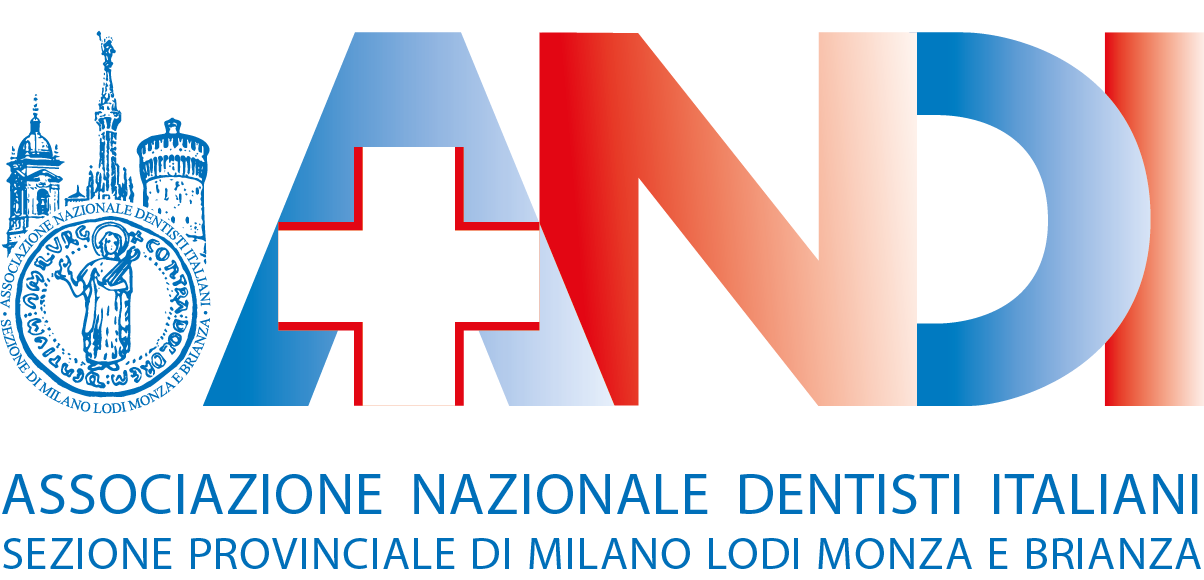 IL TRATTAMENTO DEI DATI PERSONALI IN AMBITO SANITARIOcon particolare riguardo al trattamento dei dati sensibili
Dr.ssa Silvia Coronelli 
ANDI Sezione di Milano Lodi Monza Brianza
General Data Protection RegulationRegolamento UE 2016/679
…anche in attesa del decreto di adeguamento!!!
D.Lgs. 101/2018
Codifica l’adeguamento del vecchio Codice della Privacy al nuovo Regolamento per la Protezione dei Dati Personali modificandone e/o precisandone alcuni aspetti, come le sanzioni penali e l’età minima per esprimere consenso autonomo al trattamento dei propri dati personali
Art. 2-bis (D.Lgs. 101/2018)Autorità di controllo
L'Autorità di controllo di cui all'articolo 51 del regolamento è individuata nel Garante per la protezione dei dati personali.
[Speaker Notes: Organo collegiale di controllo di 4 componenti eletti 2 dal senato e 2 dalla camera, che nominano 1 presidente. 
Opera in piena autonomia e con indipendenza di giudizio e valutazione (art. 133 comma1)
Ha poteri di monitoraggio, controllo, vigilanza, sanzionatori, informazione, consultivo e promozione. In Italia 112 dipendenti (UK >800!!!)
Attualmente SPROTELLO UNICO UE]
Articolo 1 Oggetto e finalità
Il presente regolamento stabilisce norme relative alla protezione delle persone fisiche con riguardo al trattamento dei dati personali, nonché norme relative alla libera circolazione di tali dati. 
Il presente regolamento protegge i diritti e le libertà fondamentali delle persone fisiche, in particolare il diritto alla protezione dei dati personali. 
La libera circolazione dei dati personali nell'Unione non può essere limitata né vietata per motivi attinenti alla protezione delle persone fisiche con riguardo al trattamento dei dati personali.
Articolo 2 Ambito di applicazione materiale
…..Il presente regolamento si applica al trattamento interamente o parzialmente automatizzato di dati personali e al trattamento non automatizzato di dati personali contenuti in un archivio o destinati a figurarvi.
Art.3 «Il presente regolamento si applica al trattamento dei dati personali effettuato da un titolare/responsabile del trattamento nell'Unione e/o al trattamento dei dati personali di interessati che si trovano nell'Unione, effettuato da un titolare del trattamento o da un responsabile del trattamento che non è stabilito nell'Unione, quando le attività di trattamento riguardano offerta beni/servizi o monitoraggio.»
Foto di Michael Wolf
http://www.federprivacy.it/documentazione/Regolamento_UE_2016_679.pdf
PRIVACY BY DESIGN – PRIVACY BY DEFAULTArt. 25
La necessità di tutelare il dato va rispettata sin dalla progettazione  del sistema che ne prevedono l’utilizzo (DESIGN) 

Tale sistema deve assicurare la tutela del dato per impostazione predefinita (DEFAULT)
FIGURE COINVOLTEArt.4
Titolare: chi determina le finalità e le modalità di trattamento dei dati

Responsabile: chi riceve dati dal titolare e gli assicura il rispetto delle finalità della procedura di trattamento

Incaricato: chi è autorizzato dal titolare a trattare i dati secondo le direttive stabilite dal titolare
ACCOUNTABILITY=RESPONSABILIZZAZIONE
Il titolare del trattamento determina le modalità di trattamento purché rispetti l’art. 5 e sia in grado di comprovarlo (responsabilizzazione)
[Speaker Notes: Principi cardine dell’art. 5: liceità, correttezza, trasparenza, riservatezza e limitazione delle finalità e della conservazione]
ACCOUNTABILITYArt.5
Principi applicabili al trattamento dei dati personali:

Liceità, minimizzazione
Correttezza
Trasparenza
Limitazione delle finalità
Limitazione della conservazione
Riservatezza (misure tecniche ed organizzative adeguate)
[Speaker Notes: Riservatezza: ART 32 continuità, date recovery, test di efficienza delle misure]
DIRITTI DELL’INTERESSATOSezioni 2, 3 e 4: Articoli dal 15 al 22
Informativa
Accesso, rettifica, cancellazione, oblio 
Limitazione
Opposizione
Portabilità
INFORMATIVA
Identità del titolare (ed ev. Responsabile o DPO)
Quali dati sono raccolti
A quale scopo vengono raccolti
La base giuridica su cui si fonda il trattamento
Come sono conservati e protetti
Chi vi ha accesso
Quanto vengono conservati
Come cancellarli/modificarli

..…tutto questo in termini SEMPLICI e COMPRENSIBILI!
[Speaker Notes: se la comunicazione di dati personali è un obbligo legale o contrattuale oppure un requisito necessario per la conclusione di un contratto, e se l'interessato ha l'obbligo di fornire i dati personali nonché le possibili conseguenze della mancata comunicazione di tali dati]
CONSENSO
Qualsiasi manifestazione di volontà 

libera, specifica, informata e inequivocabile 

dell'interessato, con la quale lo stesso manifesta il proprio assenso, mediante dichiarazione o azione positiva inequivocabile, che i dati personali che lo riguardano siano oggetto di trattamento; i consensi acquisiti fin qui restano validi se in linea col GDPR
[Speaker Notes: Non è obbligatorio che sia scritto, m se devi provare che c’era, come fai? Tanti consensi quanti sono le finalità. INEQUIVOCABILE: vd sentenza su precompilati]
Art. 2-quinquies (D.Lgs. 101/2018) Consenso del minore in relazione ai servizi della società dell'informazione
In attuazione dell'articolo 8, paragrafo 1, del Regolamento, il minore che ha compiuto i quattordici anni può esprimere il consenso al trattamento dei propri dati personali in relazione all'offerta diretta di servizi della società dell'informazione. Con riguardo a tali servizi, il trattamento dei dati personali del minore di età inferiore a quattordici anni, fondato sull'articolo 6, paragrafo 1, lettera a), del Regolamento, è lecito a condizione che sia prestato da chi esercita la responsabilità genitoriale.
Corte UE: pronuncia sul consenso per installare i cookiesentenza CGUE 1/10/2019 (causa C673/17)
Il consenso all’uso dei cookie con caselle preselezionate rende impossibile determinare l’attiva volontà dell’interessato di acconsentire alla loro installazione
L’utente dovrebbe, inoltre, essere informato sulla durata dei cookie e sul fatto che taluni terzi abbiano o meno accesso ai cookie stessi
Odontoiatria33 10 ottobre 2019
I cyber attacchi al sistema informativo pubblico sono cresciuti del 41% rispetto all'anno scorso, mentre in quello sanitario del 99%. Gli accessi indebiti in ambito sanitario sono quindi i più rilevanti in assoluto". 
Le società che forniscono apparecchiature per l'alta diagnostica non possono utilizzare per i propri scopi i dati dei pazienti sottoposti agli accertamenti medici
Il chiarimento del Garante conferma la necessità di trattare con attenzione e cautela materiale informatico sensibile come quelli provenienti da scanner intraorali, Cone Beam etc. ad uso odontoiatrico.
REGISTRO DELLE ATTIVITA’Art. 30
Nome e dati contatto del titolare ed eventuale DPO
Finalità del trattamento
Categorie interessati e dati oggetto di trattamento
Categorie di destinatari a cui i dati verranno comunicati
Termini ultimi previsti per la cancellazione
Descrizione generale delle misure di sicurezza tecniche e organizzative
REGISTRO DELLE ATTIVITA’Art. 30
RESPONSABILE
TITOLARE
Nome e dati contatto del titolare ed eventuale DPO
Finalità del trattamento
Categorie interessati e dati oggetto di trattamento
Categorie di destinatari a cui i dati verranno comunicati
Termini ultimi previsti per la cancellazione
Descrizione generale delle misure di sicurezza tecniche e organizzative
Nome e dati contatto del responsabile e di ogni titolare ed eventuale DPO
Categorie dei trattamenti effettuati
Descrizione generale delle misure di sicurezza tecniche e organizzative
[Speaker Notes: Appaiare contratto scritto/registro attività]
NOTIFICA DELLE VIOLAZIONIData BreachArt. 33 e 34
All’autorità senza ingiustificato ritardo, e comunque entro 72 ore dal momento in cui se ne viene a conoscenza, a meno che sia improbabile che la violazione rappresenti un rischio per diritti e la libertà delle persone fisiche

Agli interessati, senza ingiustificato ritardo, qualora la violazione rappresenti un grave rischio per i diritti e la libertà degli interessati
[Speaker Notes: Dopo le 72 ore, giustificarsi
Servirebbe procedura x testare regolarmente le non violazioni]
REGIME SANZIONATORIOArt. 58, 82-84
Le sanzioni amministrative pecuniarie  devono essere «effettive, proporzionate e dissuasive»
L’ammontare è stabilito sulla base dei seguenti elementi: 
La categoria di dati;  natura, la gravità e la durata della violazione, la finalità del trattamento, il numero di interessati lesi e il livello del danno da essi subito; 
Il carattere doloso o colposo della violazione; 
Le misure adottate dal titolare o dal responsabile del trattamento per prevenire e/o attenuare il danno subito dagli interessati; 
Se e in che misura il titolare del trattamento o il responsabile del trattamento ha notificato la violazione; 
Eventuali altri fattori aggravanti o attenuanti applicabili alle circostanze del caso(es. benefici economici)
[Speaker Notes: Regime modulare basato sul rischio
Responsabilità in solido di titolari, contitolari, responsabili., esiste principio di solidarietà.
Se hai già qualche provvedimento in corso, se non collabori]
TIPI DI RESPONSABILITA’
Civile: procuro un danno ad una persona, devo risarcirla

Amministrativa: sono le multe. È una responsabilità verso lo stato, come la penale.

Penale: introdotta dal D.Lgs 101/2018
RESPONSABILITA’ CIVILEArt. 82
Chiunque subisca un danno materiale o immateriale causato da una violazione del ..regolamento ha diritto ad ottenere il risarcimento del danno dal titolare del trattamento o dal responsabile del trattamento
Un titolare risponde per le violazioni alle disposizioni del trattamento, un responsabile solo per violazioni delle direttive impartite dal titolare
Entrambi sono esonerati dal risarcimento se dimostrano che la violazione non gli è in alcun modo imputabile
Qualora ci siano più soggetti debitori, sono tutti responsabili in solido: cioè ciascuno può essere costretto a risarcire in toto il danno, salvo poi rivalersi sugli altri per la parte che compete loro
SANZIONI PECUNIARIEArt. 83 Par.2
Sanzioni amministrative pecuniarie fino a 20 000 000 EUR, o per le imprese, fino al 4 % del fatturato mondiale totale annuo dell'esercizio precedente, se superiore: 

Informativa
Consenso
Violazione dei principi applicabili al trattamento dei dati
Violazione dei diritti dell’interessato
Trasferimento dati all’estero
Sanzioni amministrative pecuniarie fino a 10 000 000 EUR, o per le imprese, fino al 2 % del fatturato mondiale totale annuo dell'esercizio precedente, se superiore:

Obblighi del titolare
Violazione dei principi by design e by default
Registro delle attività
Sicurezza del trattamento
[Speaker Notes: La sanzione inerente al design/default ricade anche su gestore software]
RESPONSABILITÀ PENALE (Art 15 D.Lgs 101/2018)
Definita in base al tipo di illecito commesso, ma per lo più punita con la reclusione.

Trattamento illecito per profitto, proprio o altrui, o per danneggiare l’interessato:

Di dati personali
dati comuni da 6 a 18 mesi
dati sanitari (GDPR art.9) o giudiziari (GDPR art. 10) o trasferimento all’estero degli stessi al di fuori dei casi consentiti (GDPR art. 45, 46 o 49) da 1 a 3 anni
[Speaker Notes: 45, il garante reputi lo stato estero affidabile, 46 se anche non lo è il titolare o il responsabile offrono garanzie che lo sia, 49 se anche non le offrono, l’interessato ha esplicitamente acconsentito, o è necessario per l’adempimento del contratto o per pubblica sicurezza etc]
RESPONSABILITÀ PENALE (Art 15 D.Lgs 101/2018)
Trattamento illecito per profitto, proprio o altrui, o per danneggiare l’interessato:


Di dati oggetto di trattamento su larga scala, quindi di archivio automatizzato o parte di esso
Comunicazione e diffusione illecita reclusione da 1 a 6 anni
Acquisizione fraudolenta di dati su larga reclusione 1-4 anni
RESPONSABILITÀ PENALE (Art 15 D.Lgs 101/2018)
Illeciti verso il Garante:


Falsità di dichiarazioni o atti in un procedimento dinanzi al Garante da 6 mesi a 3 anni
Inosservanza provvedimenti del Garante: da 3 mesi a 2 anni
GESTIONE ARCHIVI
Sulla base del principio della privacy by design, della privacy by default e dell’accountability, ogni titolare deve adeguare le misure di sicurezza alla propria realtà, considerando che gli potrebbe essere chiesto di dimostrarne l’efficacia
GESTIONE CARTACEA
Conservazione documentazione sensibile (cartelle, radiografie, modelli studio..) in luogo sicuro
Sotto chiave e accessibile solo agli incaricati
Ove possibile pseudonimizzazione (es.negli invii al laboratorio) (codici numerici, prime 6 lettere C.F.)
Non lasciare cartelle, agenda, lastre incustodite
Cartelli di divieto d’accesso alle zone in cui vengono conservati dati sensibili
Ordini di servizio su come comportarsi es. con esperto qualificato, tecnico autoclave…
GESTIONE INFORMATIZZATAPolicy strumenti IT
È una sorta di vademecum in cui vengono descritte le modalità con le quali si gestiscono i dati informatizzati all’interno dello studio.
A partire dai problemi e dalle attenzioni che il trattamento di dati sensibili pone, il titolare esplicita le soluzioni adottate o da adottare allo scopo di rispettare il principio base della “responsabilizzazione” (accountability).
GESTIONE INFORMATIZZATAMisure generali  -1
Password di accesso al database
individuale per incaricato e per tipologia di dati trattati
8 caratteri
Rinnovata ogni 3-6 mesi
Protezione (aggiornata!!!)
Firewall
Antivirus
Aggiornamenti del sistema operativo  (patch di sicurezza) ogni 6 mesi
Backup dei dati (ripristino max 7gg)
Installazione Software su autorizzazione dello studio e con licenze o free
GESTIONE INFORMATIZZATAMisure generali -2
Posta elettronica SOLO dedicata ad attività
Massima attenzione nell’aprire gli allegati
Controllo accesso ad internet
Screensaver con password e procedure di logout
Criptazione messaggi (es. programma che cripta messaggio, lo invia, poi con chiave personalizzata, il paziente può decriptarla)
Distruzione dei supporti rimovibili in disuso contenenti dati (HD, Pen Drive, Dischi esterni)
Concludendo…
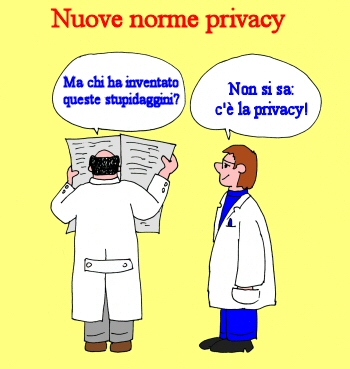 Dipendenti, ditte individuali, collaboratori, pazienti
Anche solo la radiografia digitale colloca in questa gestione
[Speaker Notes: DPO e DPIA solo x pubblico, larga scala, trattamento automatico sistematico monitoraggio e profilazione e solo per elevato rischio per diritti e libertà]
Dipendenti, ditte individuali, collaboratori, pazienti
Anche solo la radiografia digitale colloca in questa gestione
[Speaker Notes: DPO e DPIA solo x pubblico, larga scala, trattamento automatico sistematico monitoraggio e profilazione e solo per elevato rischio per diritti e libertà]
L’onere di dimostrare l’avvenuta formazione dei dipendenti è a carico del datore di lavoro
http://bit.ly/2mV6HZH
La protezione dei dati personali nello studio dentistico - Il GDPR e i dipendenti dello studio
Ma se non è obbligatorio…..
Rho 20 maggio 2018
  
Si istruiscono i suddetti incaricati al trattamento dei dati presso lo Studio Dentistico Associato Coronelli, circa le modalità di raccolta e trattamento degli stessi
 
Dati raccolti:
nome, cognome, indirizzo, telefono, email, cod. Fisc.(digitale)
Condizioni di salute generale (digitale e cartaceo)
dati sui trattamenti odontoiatrici effettuati e in corso (digitale e cartaceo)
radiografie odontoiatriche (digitale)
consenso al trattamento dei dati stessi (cartaceo)
  
Modalità:
 
su pc, crittografati e  protetti da password
su copia backup
su supporto cartaceo conservato in armadio in stanza non accessibile al pubblico se non sotto diretto controllo dei titolari o degli incaricati stessi, e, a fine giornata in armadio chiuso a chiave.
 
Trattamento:
 
ogni incaricato è tenuto alla riservatezza, al divieto assoluto di modifica se non sotto il diretto controllo dei titolari.
Il pc si trova in stanza con divieto di accesso diretto al pubblico e con screen saver automatico
Solo i titolari si occupano dell'aggiornamento delle cartelle, dei preventivi di cura e della fatturazione. Unica eccezione, la cartella ortodontica, aggiornata direttamente dal collaboratore dr.ssa Addamiano
L'incaricato si limita alla raccolta dei dati anagrafici, e alla gestione dell'agenda.
 
Per presa visione …..
 
i titolari del trattamento dati.
Gentile Sig.ra XXXXXX,
come intercorso questa mattina per le vie brevi, La informiamo che il Regolamento (UE) n. 2016/679, direttamente applicabile a partire dal 25 maggio scorso, prevede che gli interessati hanno il diritto di ottenere dal titolare del trattamento, nei casi previsti, l'accesso ai dati personali e la rettifica o la cancellazione degli stessi o la limitazione del trattamento che li riguarda o di opporsi al trattamento (artt. 15 e ss. del Regolamento). L'apposita istanza va presentata al titolare del trattamento, che fornisce le informazioni richieste senza ingiustificato ritardo e, comunque, al più tardi entro un mese dal ricevimento della richiesta. Al riguardo, può eventualmente essere utilizzato il modello predisposto dal Garante:  
https://www.gpdp.it/web/guest/home/docweb/-/docweb-display/docweb/1089924&zx=m2ia3q266lgt
Le rappresentiamo inoltre, che se ritiene che il trattamento dei dati che la riguardano non sia conforme alla disposizioni vigenti ovvero se la risposta ad un'istanza con cui esercita uno o più dei diritti  previsti dagli articoli 15-22 del Regolamento (UE) 2016/679 non pervenga nei tempi indicati o non sia soddisfacente, l'interessato potrà rivolgersi all'autorità giudiziaria o al Garante per la protezione dei dati personali, mediante un reclamo ai sensi dell'articolo art. 77 del Regolamento (UE) 2016/679.
Può trovare ulteriori chiarimenti su tali aspetti nella Scheda informativa “Che cos'è il reclamo e come si presenta al Garante” reperibile al seguente link: 
https://www.gpdp.it/web/guest/home/docweb/-/docweb-display/docweb/4535524&zx=mod9el8xtdlt
Nel ringraziare per l’attenzione prestata all’attività istituzionale del Garante, l'Ufficio Relazioni con il Pubblico resta a disposizione per eventuali ulteriori informazioni ai numeri indicati di seguito (lun-ven; ore 10-12,30).
Cordiali saluti.
Garante per la protezione dei dati personali 
Ufficio Relazioni con il Pubblico 
Piazza Venezia 11
00187 Roma
tel. 06.69677.2917 - fax 06.69677.3785
e-mail: urp@gpdp.it
posta certificata: protocollo@pec.gpdp.it
Di Dio conosciamo solo i primi 7 giorni perché, dopo, ha settato le impostazioni sulla privacy (da Twitter)
Grazie